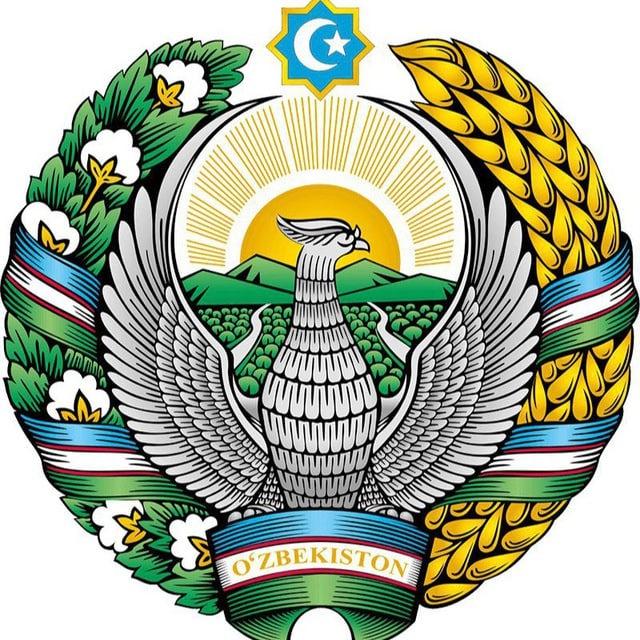 O‘ZBEKISTON RESPUBLIKASI TA’LIMNI RIVOJLANTIRISH RESPUBLIKA ILMIY-METODIK MARKAZI
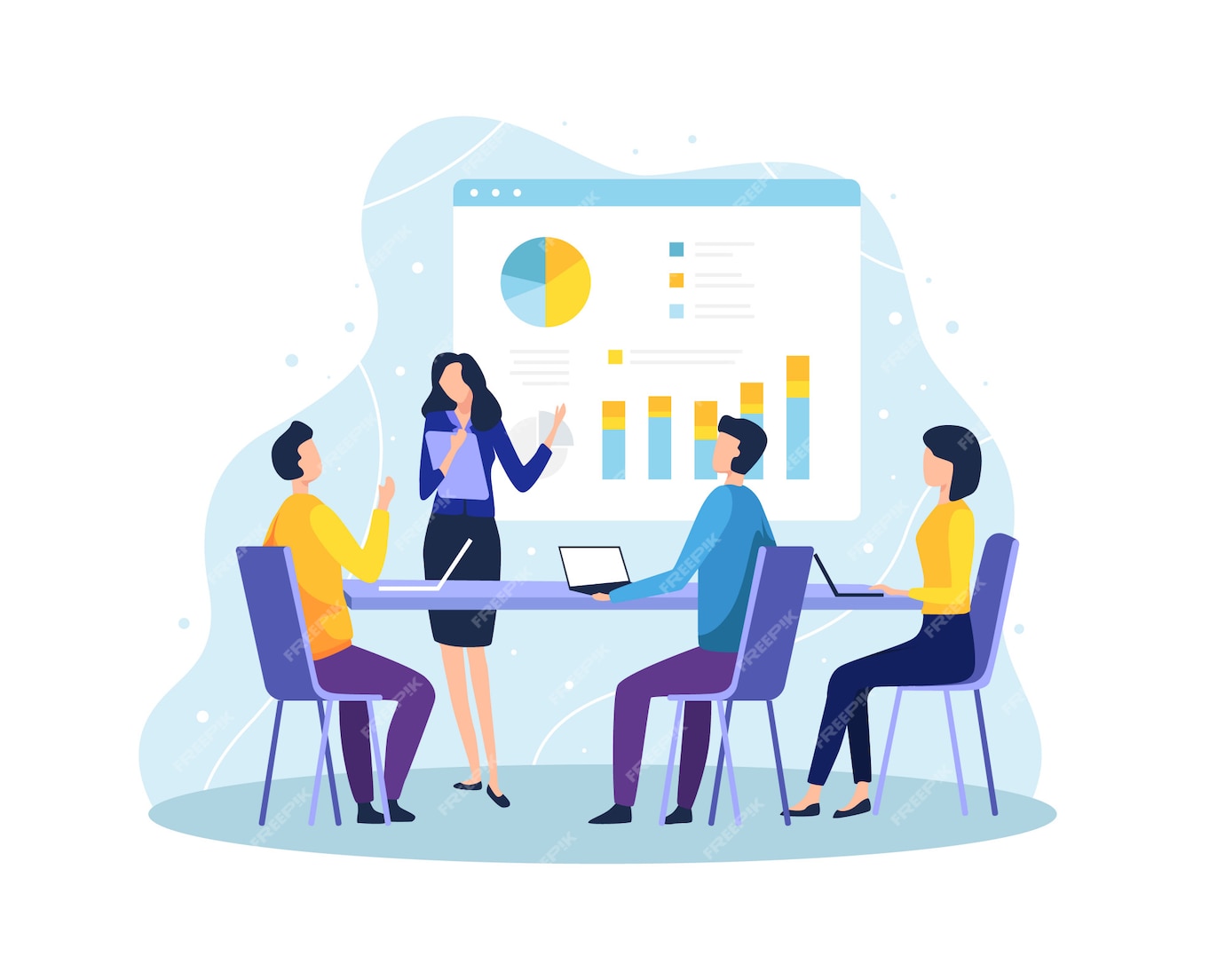 ONA TILI VA ADABIYOT DARSLARIDA MATN BILAN ISHLASHDA INTERFAOL USULLARDAN FOYDALANISH
Djabbarova  Mashhura Jo‘raqulovna Sirdaryo viloyati pedagogik mahorat markazi o‘zbek tili fani metodisti
[Speaker Notes: Добрый день уважаемые участники семинара, дорогие коллеги!

Переход национальной экономики на инновационный путь развития с учетом глобальных вызовов сопровождается масштабными вложениями инвестиций в человеческий потенциал.
Инновационный потенциал, сформированный через качественное образование, является стратегическим ресурсом, обеспечивающим устойчивое развитие страны. 
Именно поэтому в настоящее время в Узбекистане уделяется особое внимание к развитию системы образования, в частности школьного образования, как базавому.]
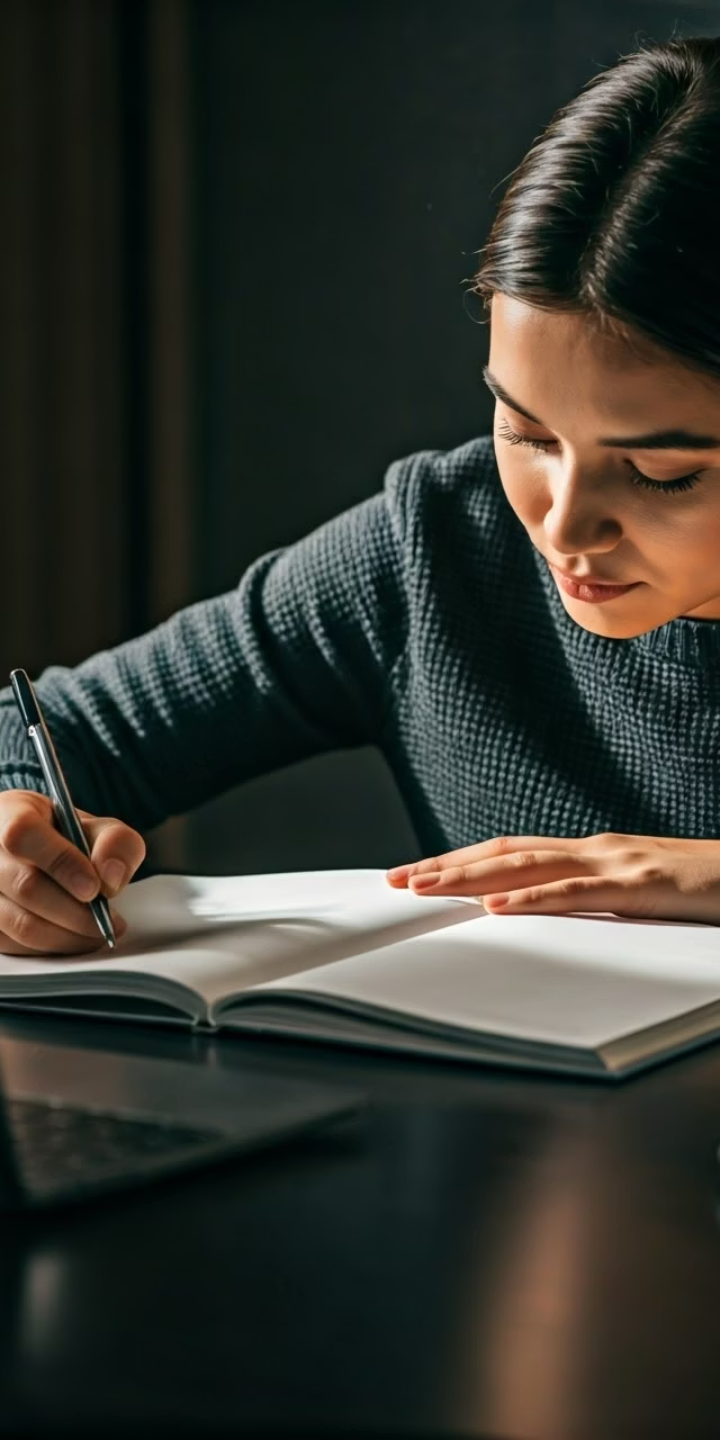 “KERAGI YO‘Q! MEN O‘ZIM”
Yekaterinburglik yozuvchi  Vladimir Blinovga tegishli “Nomsiz roman” asari dunyodagi eng qisqa roman hisoblanadi. Bu roman 2009 – yilda yozilgan.
Muallif tomonidan nano-roman, deb ataladigan ushbu asar bor-yo‘g‘i ikkita qisqa jumladan iborat: “Keragi yo‘q! Men o‘zim”.
Aslida romandagi bu ibora do‘stona o‘tirishlardan birida aytilgan edi – o‘shanda muallif bu ikkita qisqa jumla orqali erkak va ayol o‘rtasidagi o‘zaro munosabatlarning barcha qirralarini ko‘ra olgan edi.
2010-yilda “Nomsiz roman”i “Buka Nobel mukofoti” ga sazovor bo‘lgan.
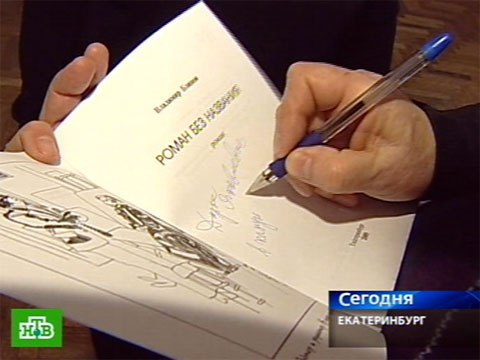 MATN VA UNING TURLARI
MATNNING TUZILISHI VA TARKIBIY QISMLARI
Matnning ichki tomonini mazmun yaxlitligi, tashqi tomonini esa turli shakldagi bog‘lamalar, sintaktik vositalar birlashtirib turadi. Makromatnning eng kichik birligi abzas hisoblanadi. Abzas matnning bir xat boshidan keyingi xat boshigacha bo‘lgan qismi hisoblanadi.
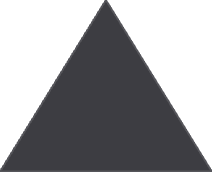 Qisqa xabar
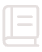 Abzasda aytilmoqchi bo‘lgan mavzu haqidagi dastlabki xabar
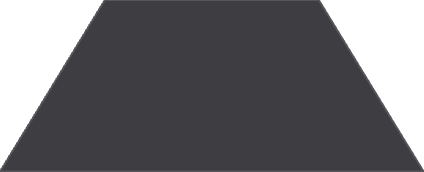 Bog‘lovchi vositalar
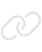 Avvalgi xabar bilan keyingi xabarni bog‘lovchi vositalar
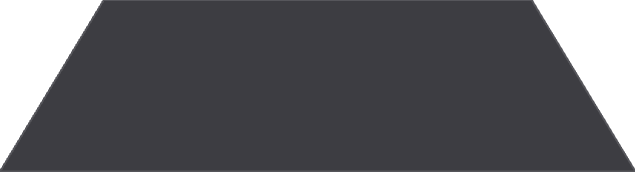 Xabarning to‘ldirilishi
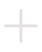 Dastlabki xabar to‘ldiriladi, izohlanadi, sharhlanadi
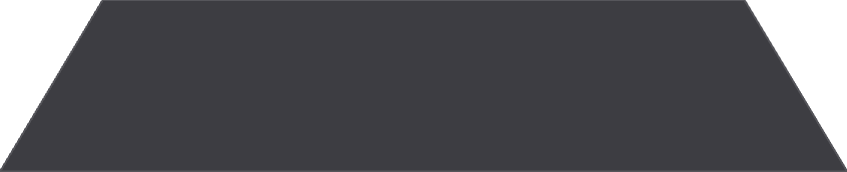 Xulosa
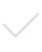 Xabar yakunlanadi, natija aytiladi
MATNNING IFODA MAZMUNIGA KO‘RA TURLARI
Hikoya mazmunli matn
Tasviriy matn
Izoh mazmunli matn
Asar qahramoni o‘z boshidan o‘tkazgan, eshitgan yoki guvoh bo‘lgan biror bir voqeani hikoya qiladi.
Xotiralar, esdaliklar, ertak va rivoyatlar bu turga kiradi.
Tinglovchiga noma’lum bo‘lgan biror inson, joy, hayvonot va nabotot olamiga mansub mavjudot yoki qandaydir narsa-buyum va voqea-hodisani tasvirlab berish maqsadida tuziladi.
Aytilayotgan fikrning ishonchliligini ta’kidlash uchun har xil dalil va izohlar keltiriladi. Asoslash, isbotlash, o‘zini oqlashga urinish yoki himoya maqsadida har xil sabablarni keltirish.
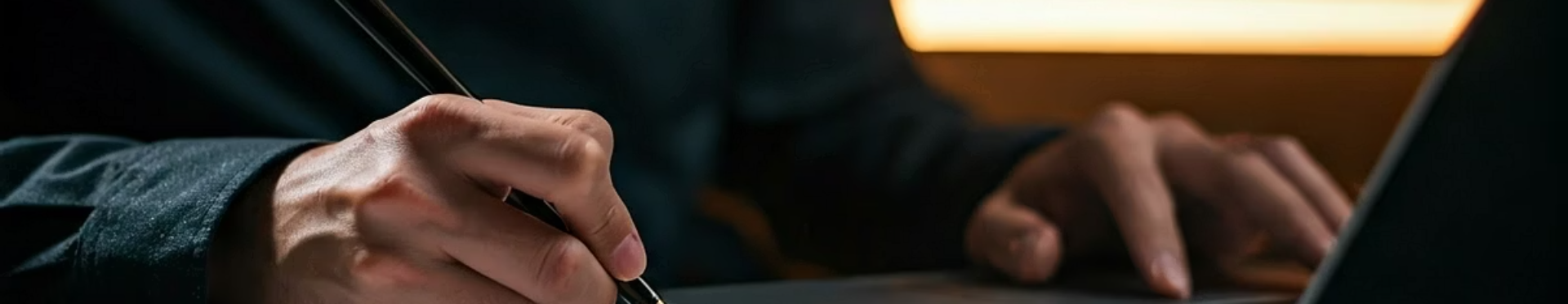 MATN IFODA MAZMUNIGA KO‘RA 
TURLARINING DAVOMI
Didaktik matn
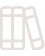 Kimgadir pand-nasihat qilish, uni turli hayotiy voqealar yordamida tarbiyalash yoki aytilganlardan xulosa chiqarishga o‘rgatish istagi asosida tuzilgan matn.
Xabar mazmunli matn
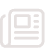 Biror voqea-hodisa to‘g‘risida xabar berish maqsadida tuzilgan matn. Badiiy matnda axborot o‘ziga xos shaklda bo‘ladi va oddiy xabardan tubdan farq qiladi.
Buyruq mazmunli matn
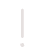 Buyruq va maslahat ohangi yetakchilik qiladigan, buyruq maylidagi gaplardan tuzilgan, biror ishni bajartirish yoki turli taqiqlashlarni ifoda etadigan matn.
Hissiy ifoda mazmunli matn
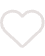 Insonning ichki kechinmalarini, voqelikka munosabatini, o‘ziga xos pafos yordamida ifodalash maqsadida tuzilgan matnlar.
MATN BILAN ISHLASHNING AHAMIYATI
Til ko‘nikmalarini rivojlantirish
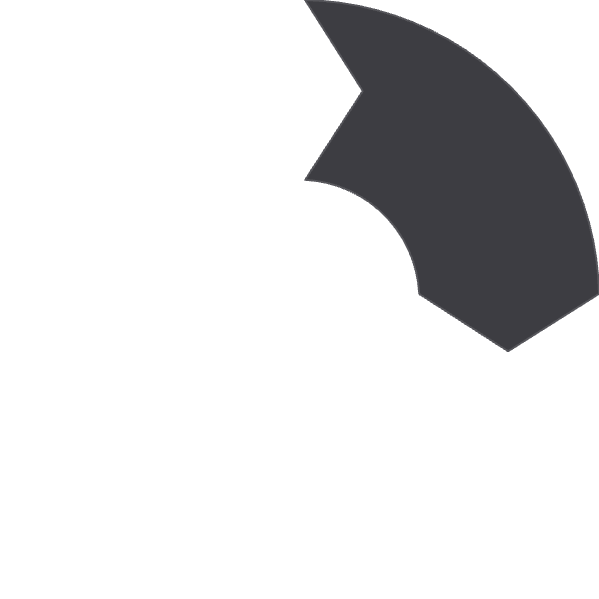 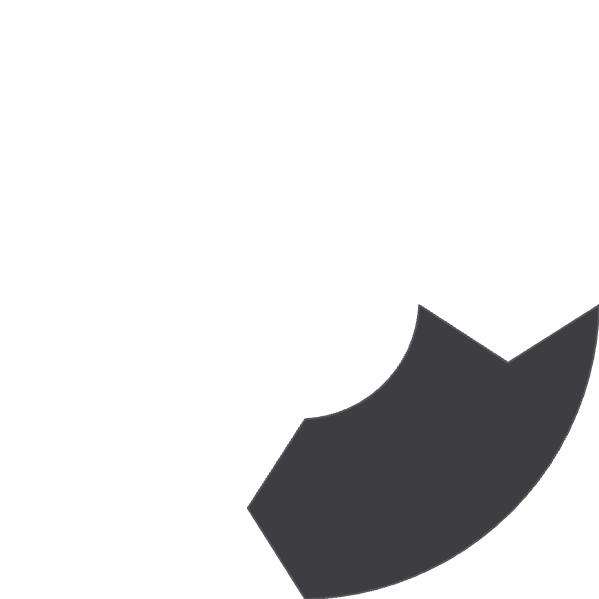 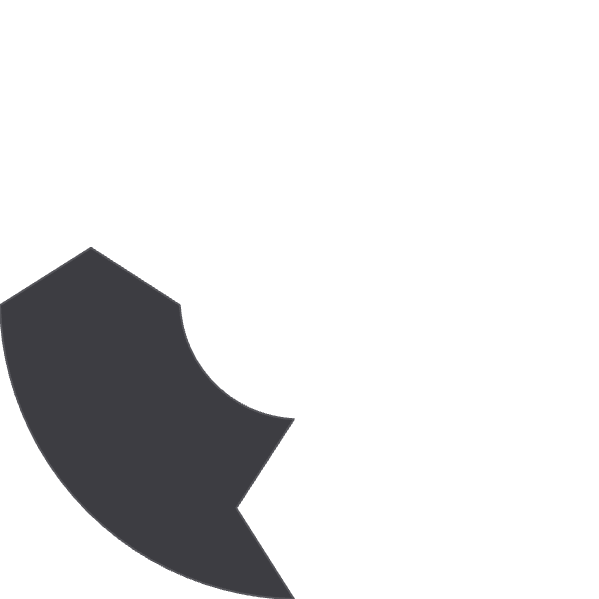 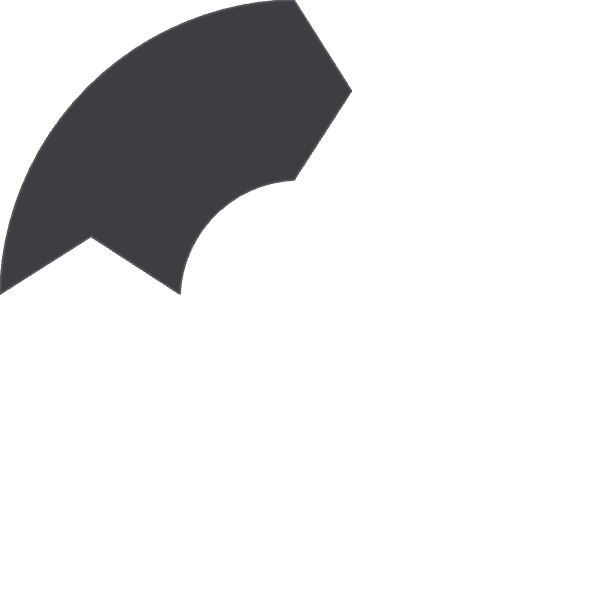 Bilim olish
Har qaysi fan u ona tili yoki matematika, kimyo, biologiya bo‘lsin fanga tegishli bo‘lgan muhim ma’lumotlarni matn orqali o‘rganamiz.
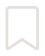 O‘quvchi til birliklarining fikr ifodasidagi vazifasini nutq va matn tarkibidan bilib oladi.
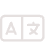 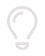 Ijodiy fikrlash
Nutq rivojlanishi
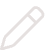 Matn yaratish o‘quvchining mustaqil fikrlashini ta’minlaydi
O‘quvchilarning og‘zaki va yozma nutqini oshirishda matn tahlili muhim ahamiyat kasb etadi.
MATN BILAN ISHLASHDA INTERFAOL METODLAR
“Xato yozilgan so‘z”metodi
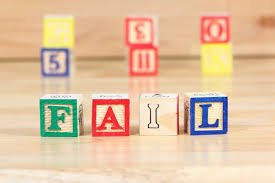 Bu metod yordamida avvalo o‘quvchi diqqati matnga jamlanadi va matn to‘liq o‘qib chiqishiga erishiladi. O‘quvchilar sonidan kelib chiqib guruhlarga bo‘linadi.

Har bir guruhga alohida matn beriladi. O‘quvchilar matndagi xato yozilgan so‘zlarni aniqlashadi. Guruh a‘zolarining ziyrakligi va imloviy savodxonligi mana shu metod yordamida aniqlanadi.

Hozirgi zamon o‘quvchisi juda shoshqaloq biror topshiriq berilsa, uning tub mohiyatini tushunmay yuzaki o‘qib bajaradi. Bu metod  o‘quvchilarni matnni diqqat bilan o‘qib chiqishiga yo‘naltiradi.
Xato yozilgan so‘zni toping
Bu xotin butun kеcha bo‘yi juda tinch va hotirjam uxlaganga o‘xshaydi. Bir oyog‘i tizadan quyisi bukulib, so‘richadan pastga osilibdi, bir oyog‘i unisini quvlab borib so‘richaning qirg‘og‘ida uxlab qolibdi. Uzun ko‘ylagi butun badanini kam-ko‘stsiz yopib turadi. Faqat bir yеngi tirsakgacha shimarilib qolgan. Oppoq qo‘llari va bilaklari o‘z yonida – o‘z onasining to‘xlisiday – bir chiroylik uxlaydi.
Xato yozilgan so‘zni toping
Bu xotin butun kеcha bo‘yi juda tinch va xotirjam uxlaganga o‘xshaydi. Bir oyog‘i tizzadan quyisi bukilib, so‘richadan pastga osilibdi, bir oyog‘i unisini quvlab borib so‘richaning qirg‘og‘ida uxlab qolibdi. Uzun ko‘ylagi butun badanini kam-ko‘stsiz yopib turadi. Faqat bir yеngi tirsakkacha shimarilib qolgan. Oppoq qo‘llari va bilaklari o‘z yonida – o‘z onasining to‘qlisiday – bir chiroylik uxlaydi.
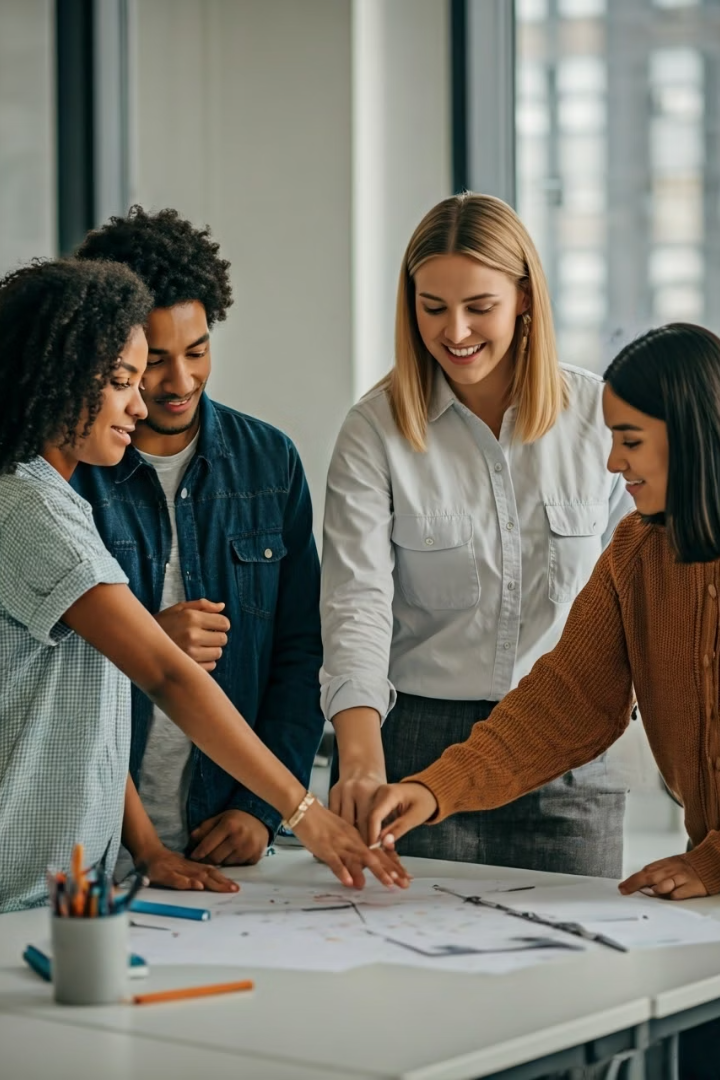 MATN BILAN ISHLASHDA ITERFAOL METODLAR
“Jigsaw” metodi
Zamonaviy ta’limning eng samarali hamkorlik metodlaridan biri sifatida tan olingan. Bu metod asosan ona tili darslarida katta hajmli matnlar bilan ishlashda samarali hisoblanadi. Metodni qo‘llashda guruh soni bilan guruhdagi o‘quvchilar soni bir-biriga muvofiq bo‘lishi kerak, ya’ni 5 ta guruh bo‘lsa, har bir guruh a’zosi ham 5 nafardan iborat bo‘lishi lozim. Shunda o‘qituvchi darsdan ko‘zlagan maqsadiga erishadi.
     10-sinf ona tili darsligida “Gender tengligi“ matnnini olib, guruh soniga qarab5 yoki 6 qismga bo‘lamiz va har bir qismni raqamlaymiz. Matnni guruhlarga taqsimlashdan oldin guruh a’zolari 1dan 5 gacha bo‘lgan raqam tanlaydi va raqamini eslab qoladi. Shundan keyin o‘qituvchi  raqamlangan qismni tartib bo‘yicha guruhlarga taqsimlaydi. 1-guruhga birinchi qism, 2- guruhga 2-qism va shu tarzda davom ettiriladi.
    Keyingi bosqichda 10 daqiqa vaqt mobaynida guruh a’zolari o‘zlariga berilgan matn qismini yaxshilab o‘zlashtiradilar. Belgilangan vaqt tugagandan so‘ng o‘quvchilar tanlagan raqamlari  bo‘yicha qayta guruhga yig‘iladi. Masalan, 1-raqamni tanlagan 1-guruhga 2-raqamni tanlagan o‘quvchi, 2- guruhga jamlanadi. Bu jarayonda qismlarga bo‘lingan matn to‘liq holga keladi. Mavzu to‘liq o‘zlashtiriladi. Mashg‘ulot yakunida test yoki savol-javob asosida mavzu mustahkamlanadi.
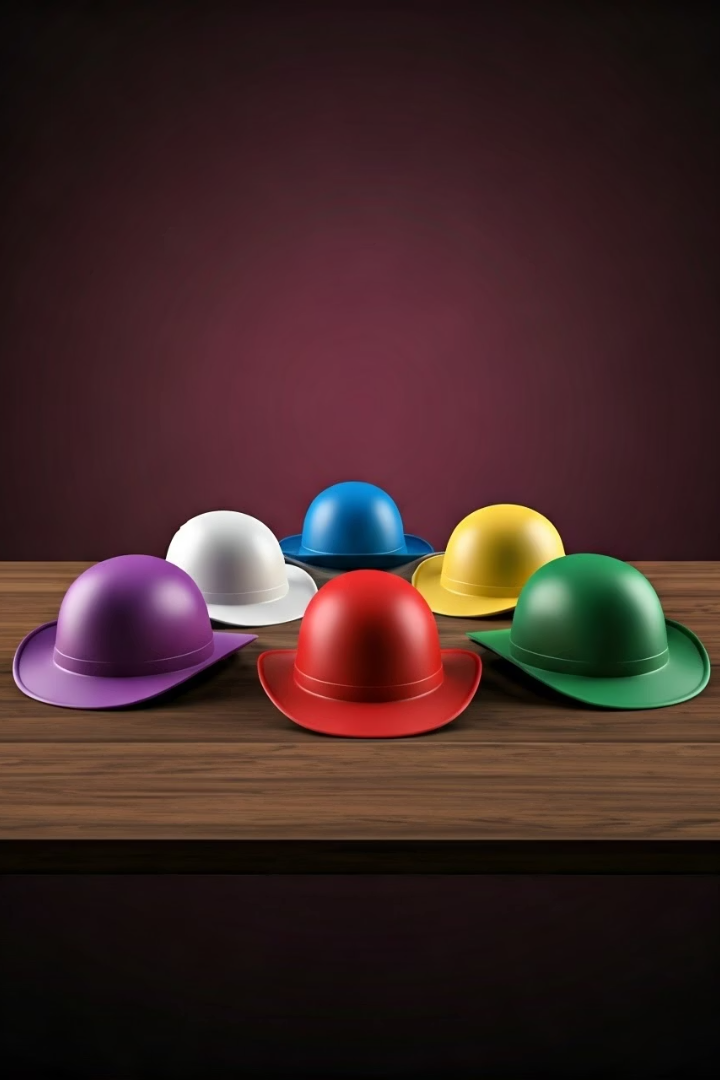 “OLTI SHLYAPA”METODI
Sinf olti guruhga bo‘linadi, har bir guruh o‘z shlyapasi talabi asosida matn bo‘yicha fikr bildiradi.

Oq shlyapa – ma’lumot
qizil shlyapa - his-tuyg‘u
qora shlyapa– tanqid
sariq shlyapa - ijobiy fikr
yashil shlyapa - yangi g‘oya
ko‘k shlyapa - umumiy xulosa.
1-usul. O‘qituvchi yaqinda o‘rganilgan asardan bir nechta tayanch so‘zlarni aytadi. O‘quvchilar gap qaysi asar haqida ekanini topadilar va uni tayanch so‘zlarni ishtirok ettirib so‘zlab beradilar.
A
TAYANCH SO‘ZLAR METODI
B
2-usul. O‘quvchilar asarni o‘qib chiqishlari va tayanch so‘zlarni aniqlashlari lozim bo‘ladi. Shu tayanch so‘zlar asosida asar mazmunini to‘liq yoritib berishi mumkin bo‘lsin.
AMALIY TOPSHIRIQ
1-usul
Tayanch so‘zlar: 
maymun, bo‘yra, qumg‘on, 
Ganjiravon, garov.
AMALIY TOPSHIRIQ
2-usul
Tog‘ yonbag‘rida bir donishmand yashab, u juda kamgap edi. Bir kuni uning oldiga yosh yigit keldi.
– Menga aqlli bilan, ahmoqning o‘rtasidagi farqini ko‘rsating, – dedi u donishmandga. Donishmand yigitga bir muddat qarab turdi. Keyin esa, qo‘li bilan ma’lum bir uzoqlikdagi qoyadan dumalab tushgan toshlarni ko‘rsatdi.
– Bunda senga shu toshlar yordam beradi. Ularni qoya tepasiga tashib chiq. Yigit «xo‘p» deb, ishga kirishdi. Keyin charchab, terga botib, ancha vaqt shu toshlarni tashish bilan band bo‘ldi. Nihoyat ishni bitirgach, kelib:
– Tashib bo‘ldim, – deb aytdi. – Lekin hech narsani tushunolmayapman, ularni aynan nima uchun tashidim? U qanday qilib mening savolimga javob topib berishi mumkin?
– Mana shu ahmoq bilan aqllining o‘rtasidagi farqdir, – dedi donishmand.
– Aqlli bu haqida toshni tashishdan oldin o‘ylab ko‘rgan bo‘lardi.
E’TIBORINGIZ UCHUN RAHMAT!